Chính tả
Ai đã nghĩ ra các chữ số 1, 2, 3, 4,…?
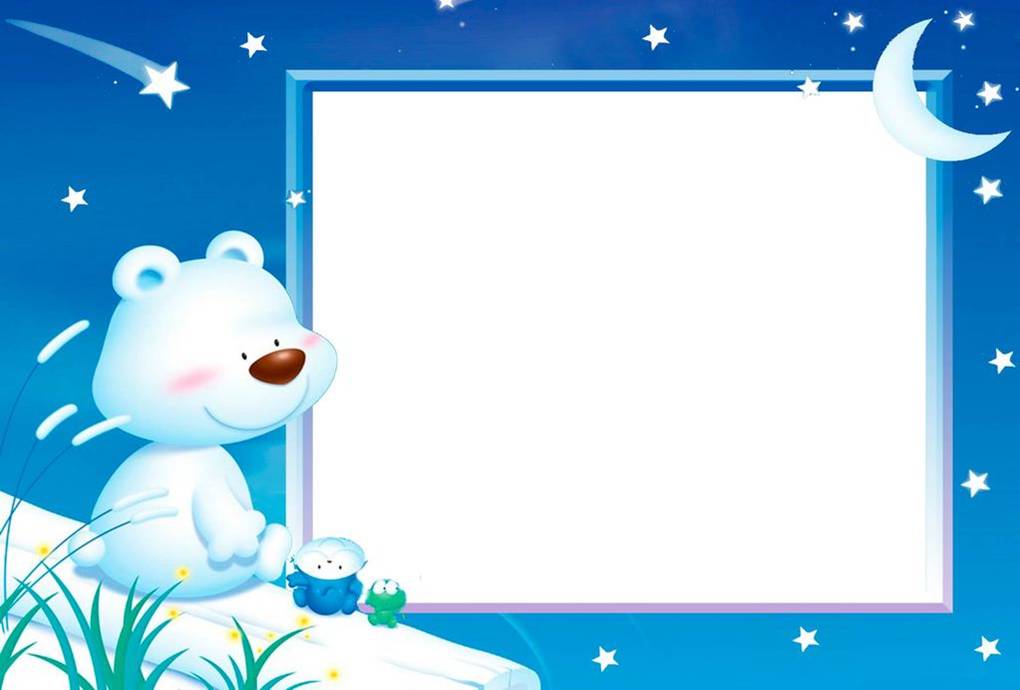 Hoạt động 1:
Nghe – viết
Người ta gọi các chữ số 1, 2, 3, 4,… là chữ số A-rập vì cho rằng chúng do người A-rập nghĩ ra. Sự thực thì không phải như vậy.     Vào năm 750, một nhà thiên văn học Ấn Độ đã đến thăm Bát-đa. Ông mang theo một bảng thiên văn do người Ấn Độ làm ra để dâng tặng quốc vương đang trị vì. Các chữ số Ấn Độ 1, 2, 3, 4,…dùng trong bảng đó đã được người A-rập nhanh chóng tiếp thu và về sau được truyền bá rộng rãi.
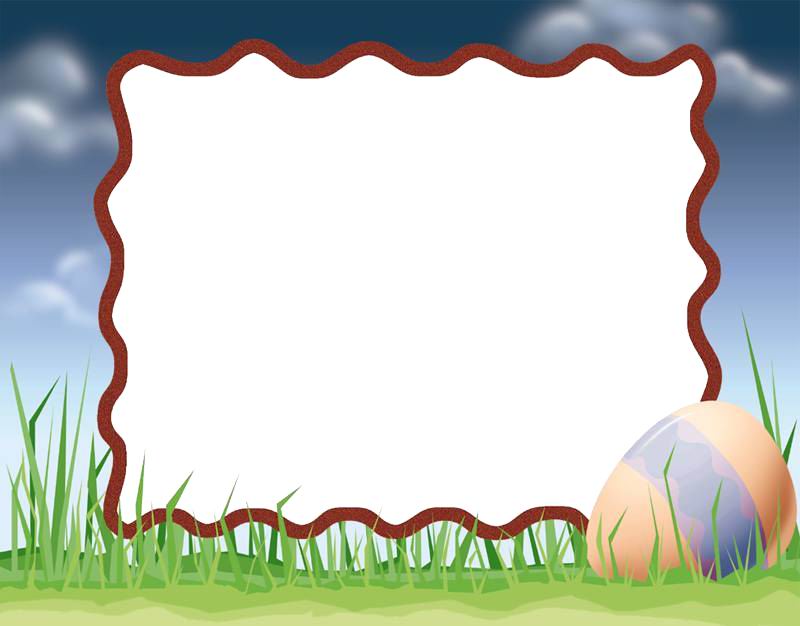 Viết từ khó
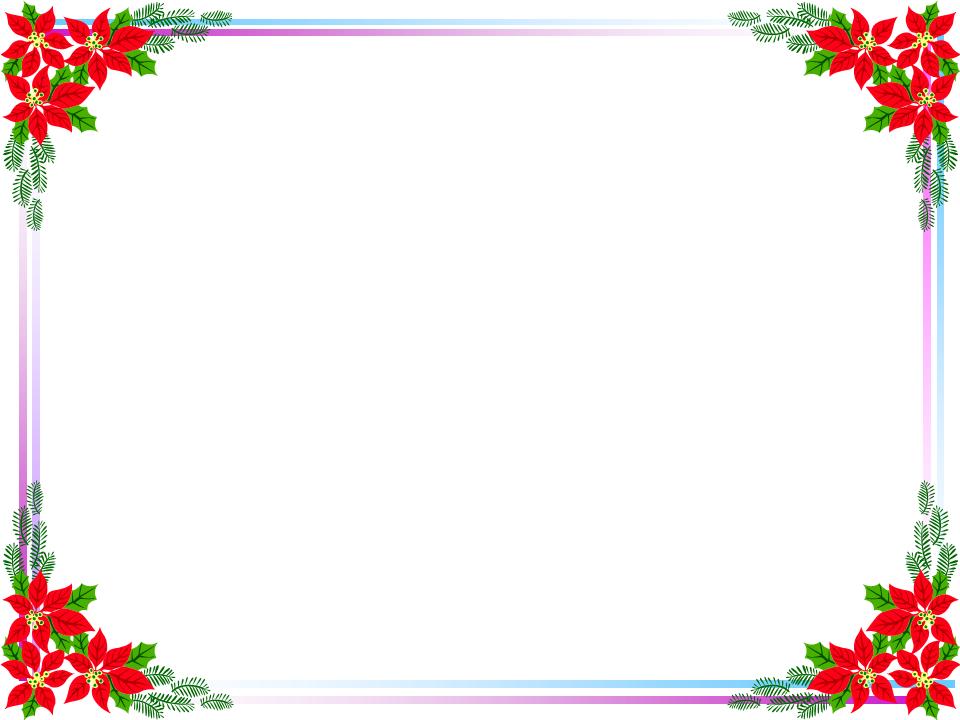 Mẩu chuyện giải thích các chữ số 1, 2, 3, 4,… không phải do người A-rập nghĩ ra mà là do một nhà thiên văn người Ấn Độ khi sang Bát-đa đã ngẫu nhiên truyền bá một bảng thiên văn có các chữ số Ấn Độ 1, 2, 3, 4,…
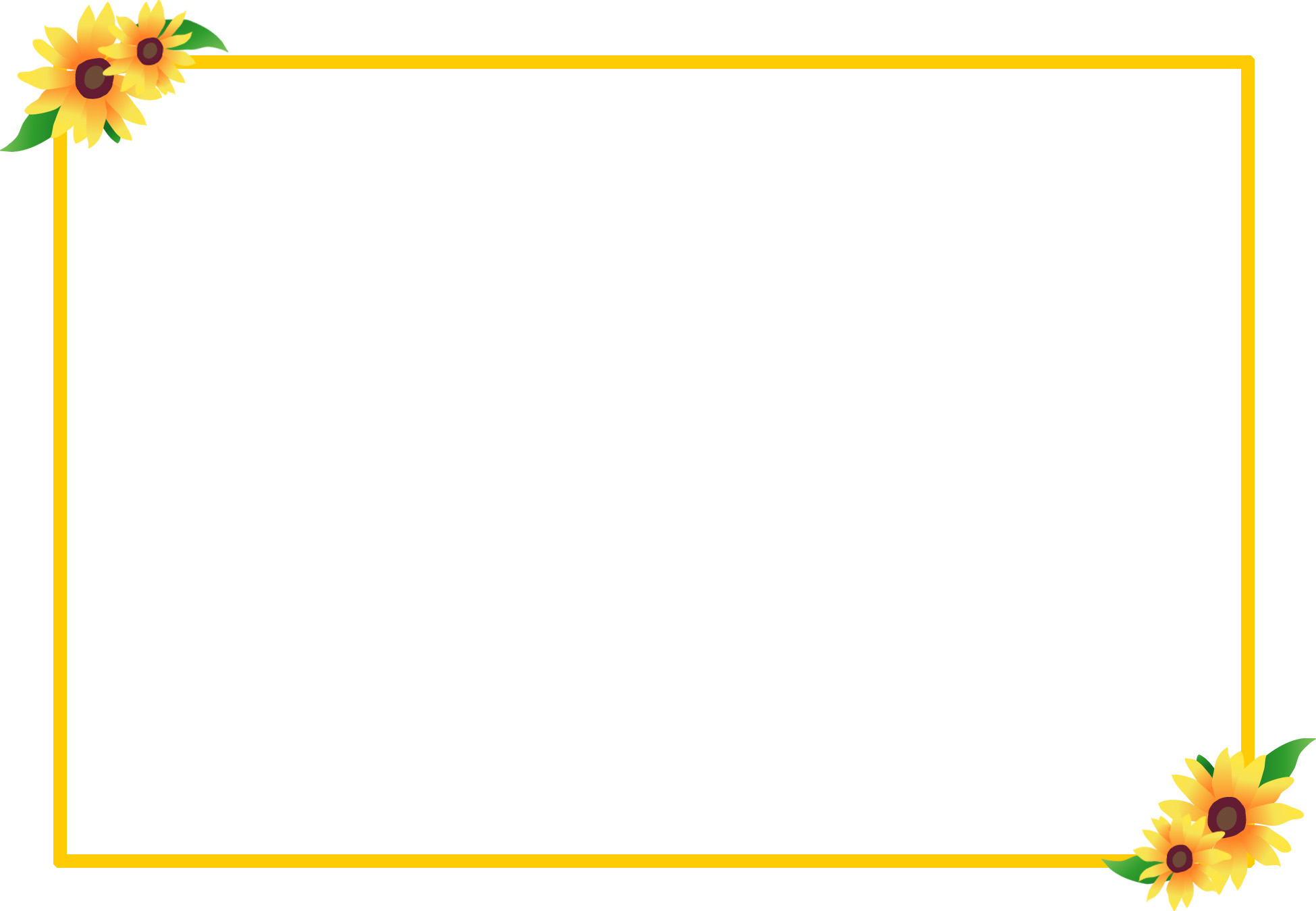 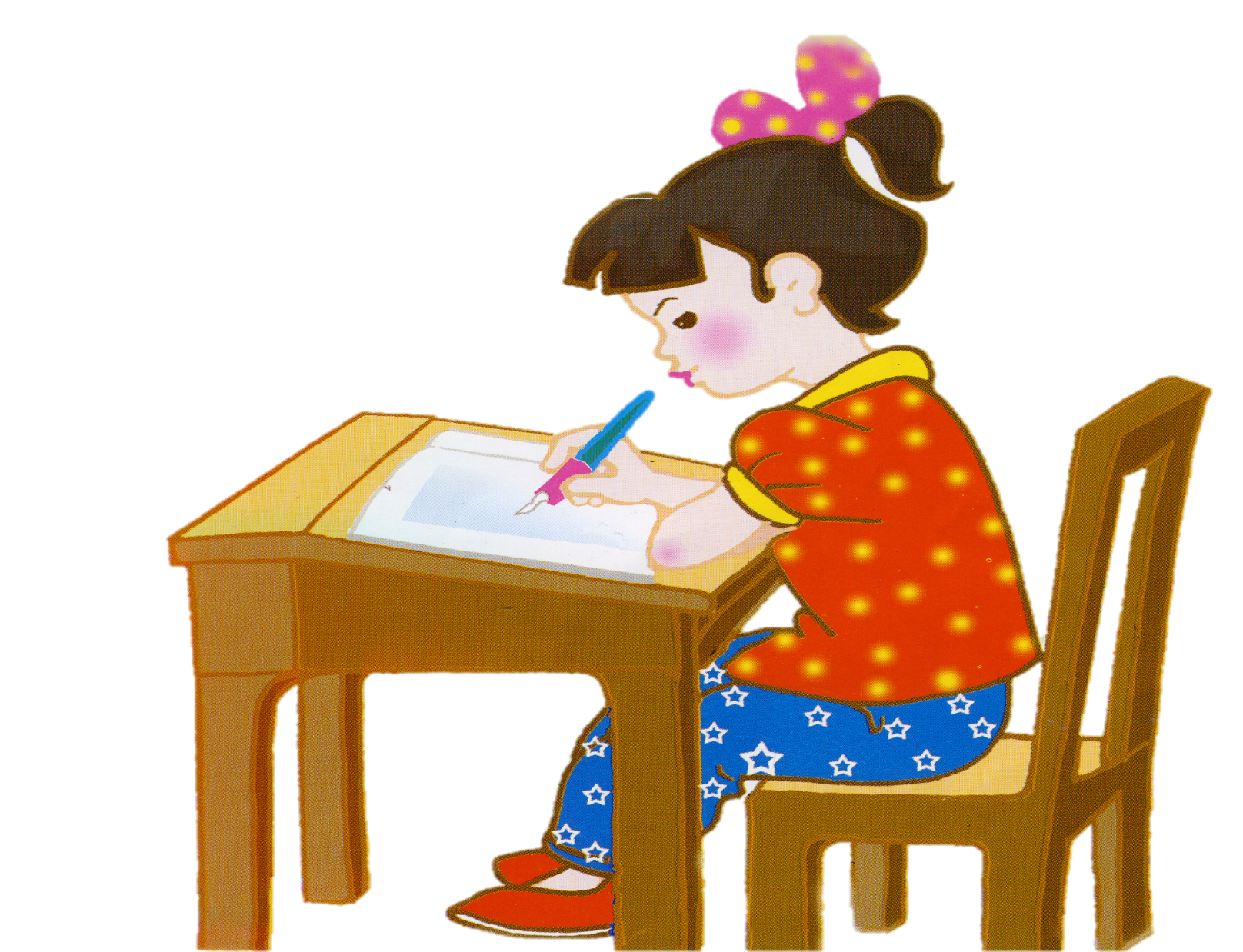 [Speaker Notes: Thảo luận nhóm 4 (3 phút)]
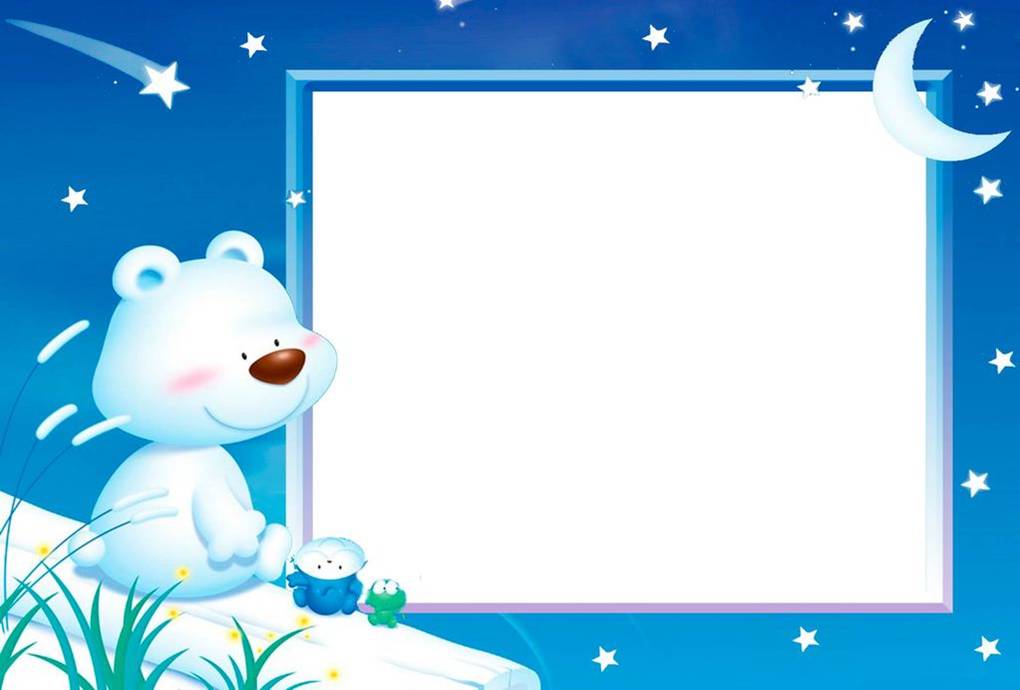 Hoạt động 2:
Luyện tập
Trí nhớ tốt
     Sơn vừa          mắt nhìn lên tấm bản đồ vừa nghe chị Hương kể chuyện Cô-lôm-bô tìm ra         Mĩ. Chị Hương say sưa kể rồi         thúc:
 Chuyện này đã xảy ra từ 500 năm trước.
Nghe vậy, Sơn bỗng           mặt ra rồi       trồ:
- Sao mà chị có          nhớ tốt thế?
2
1
2
2
1
2
Trí nhớ tốt
     Sơn vừa nghếch mắt nhìn lên tấm bản đồ vừa nghe chị Hương kể chuyện Cô-lôm-bô tìm ra châu Mĩ. Chị Hương say sưa kể rồi kết thúc:
 Chuyện này đã xảy ra từ 500 năm trước.
Nghe vậy, Sơn bỗng nghệt mặt ra rồi trầm trồ:
- Sao mà chị có trí nhớ tốt thế?